Figure 2. Screenshot depicting the ti282a feature page. Links are provided to all ti282a data in ZFIN.
Nucleic Acids Res, Volume 39, Issue suppl_1, 1 January 2011, Pages D822–D829, https://doi.org/10.1093/nar/gkq1077
The content of this slide may be subject to copyright: please see the slide notes for details.
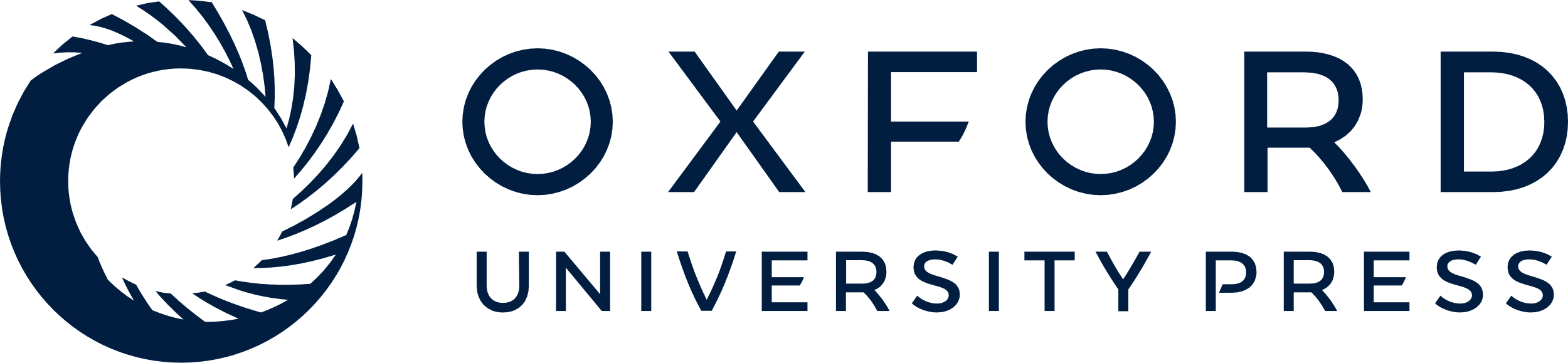 [Speaker Notes: Figure 2. Screenshot depicting the ti282a feature page. Links are provided to all ti282a data in ZFIN.


Unless provided in the caption above, the following copyright applies to the content of this slide: © The Author(s) 2010. Published by Oxford University Press.This is an Open Access article distributed under the terms of the Creative Commons Attribution Non-Commercial License (http://creativecommons.org/licenses/by-nc/2.5), which permits unrestricted non-commercial use, distribution, and reproduction in any medium, provided the original work is properly cited.]